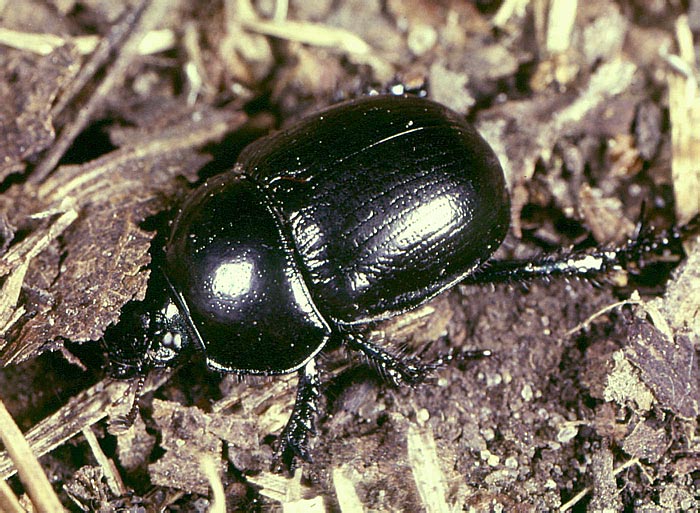 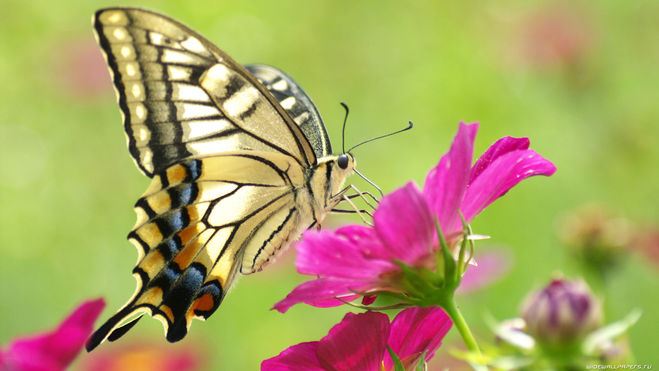 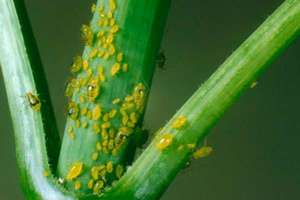 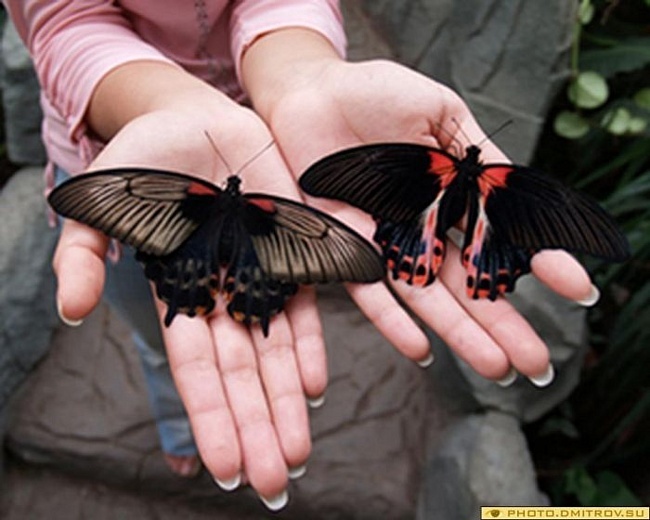 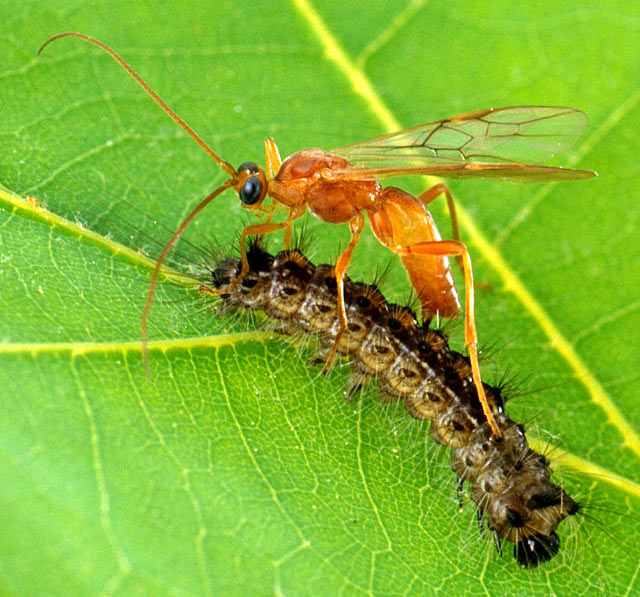 Человек и природа: роль насекомых в жизни человека
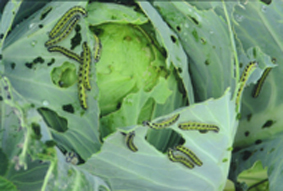 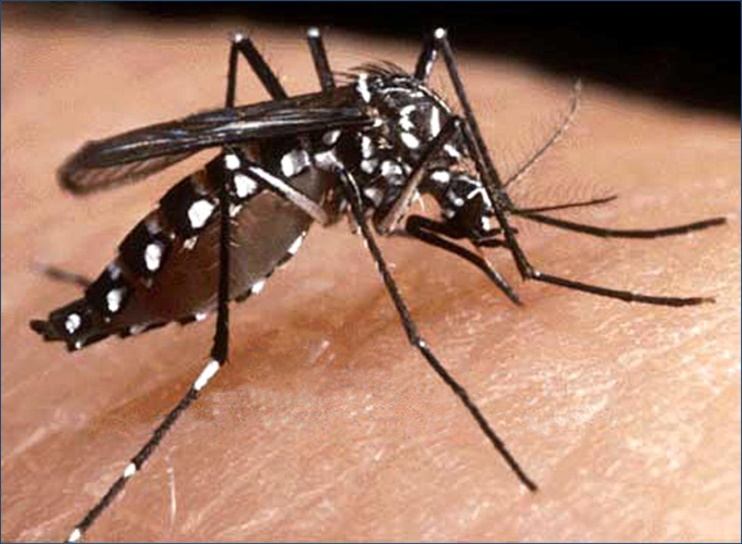 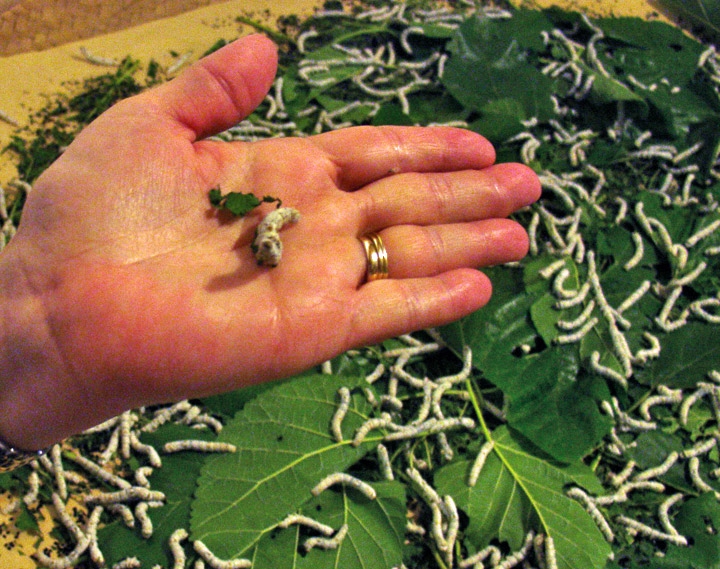 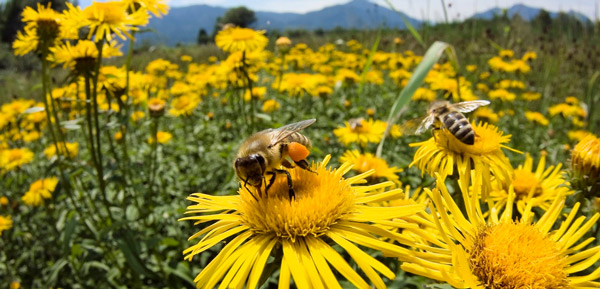 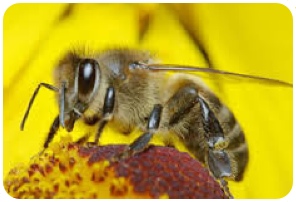 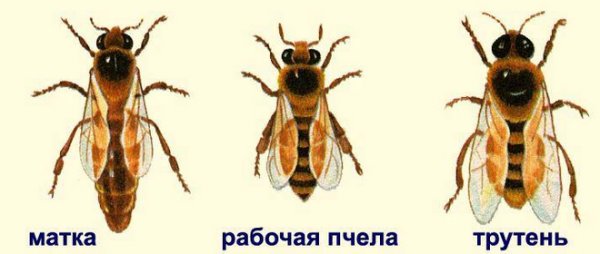 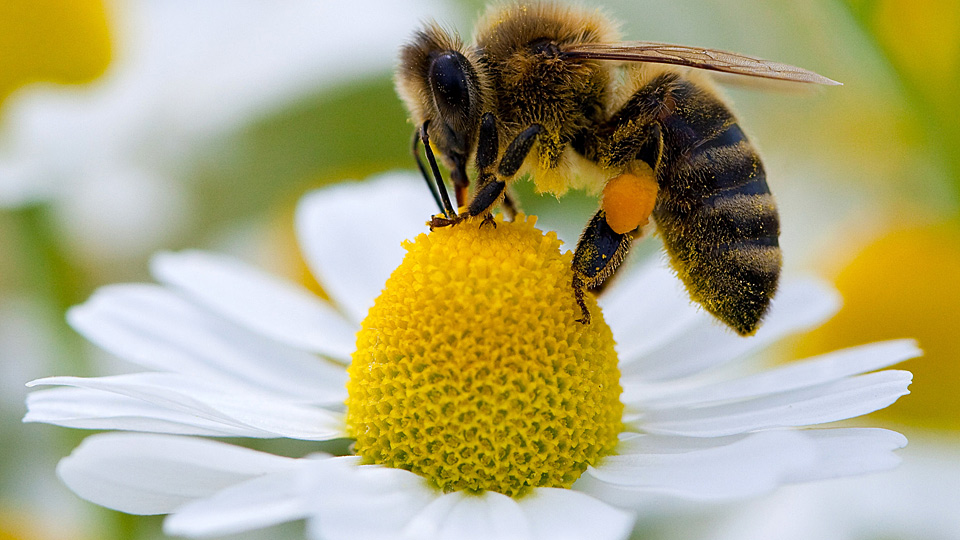 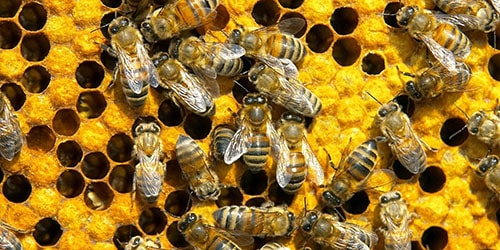 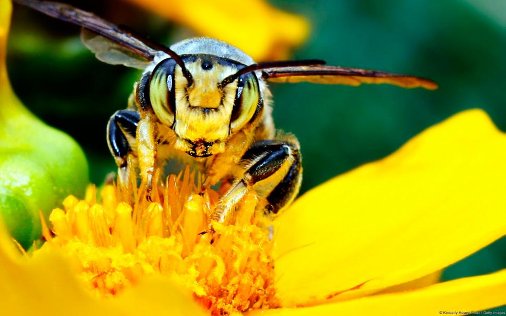 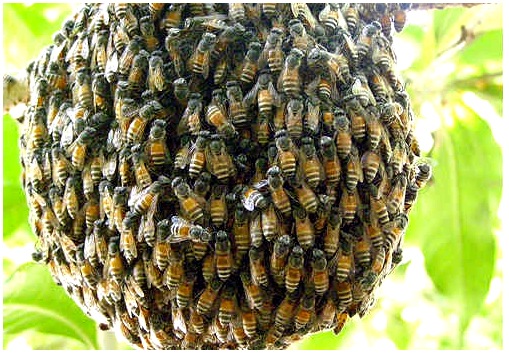 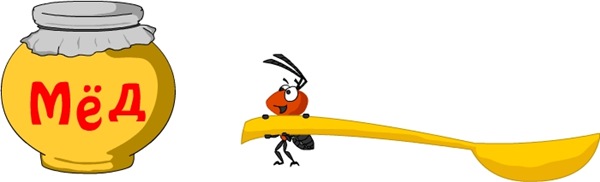 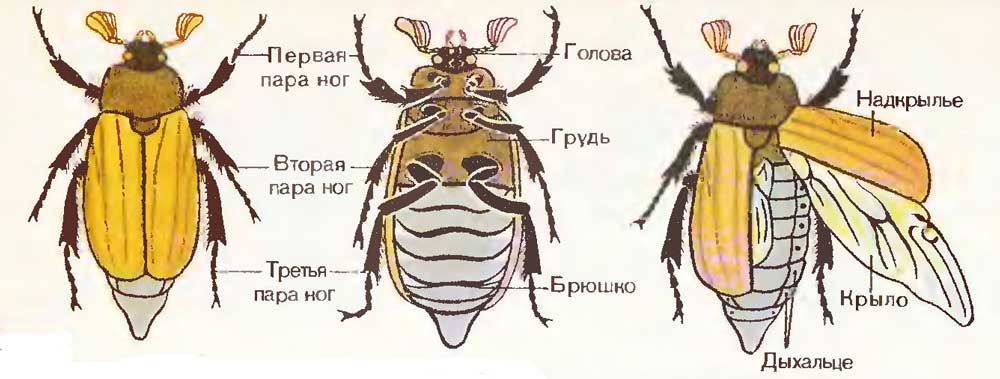 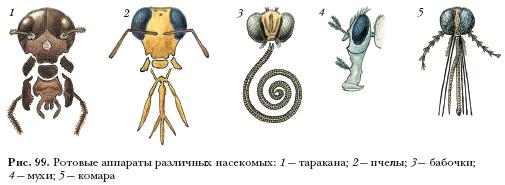